Getting Ready for 2017
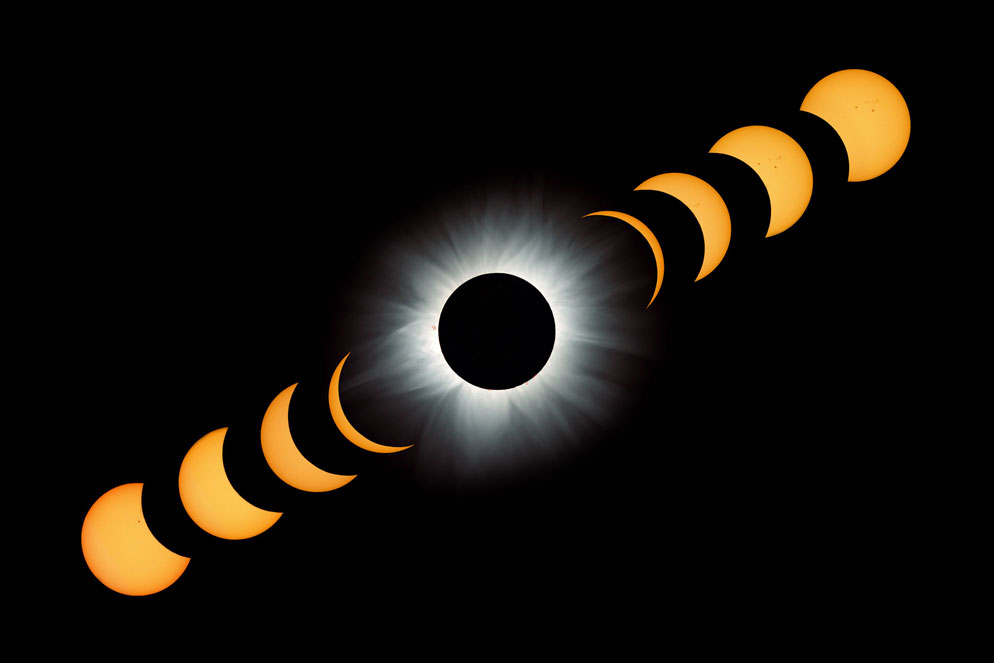 Dr. Carl J. Wenning
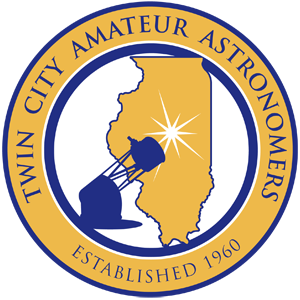 The wait is nearly over!
Monday, August 21, 2017
Illinois Ground Path
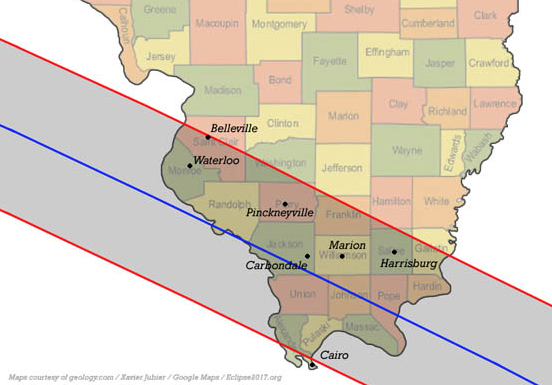 Central Eclipse ~ 1:22 p.m.
Circumstances of 2017 Eclipse
Eclipse magnitude = 1.0306
Greatest duration is 2 minutes, 40.2 seconds
Greatest duration occurs in Shawnee National Forest just south of Carbondale, IL
Path of totality 115km wide (70 miles)
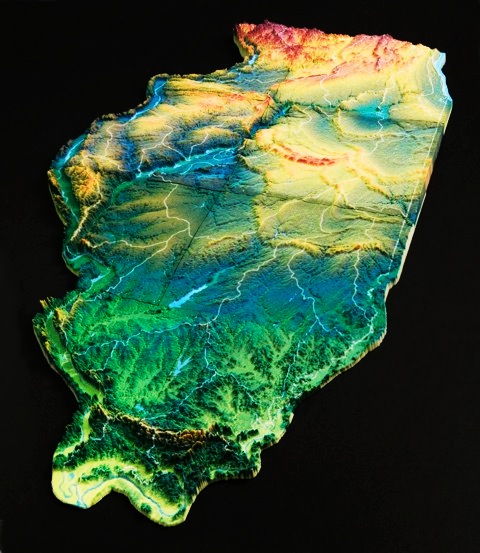 Major Eclipse Types
Total
Annular
Eclipse as seen from the moon
Total Solar Eclipse April 8, 2024
Annual Eclipse October 14, 2023
Personal Impressions
2017 Illinois Eclipse Guide